Dragi učenici, današnja nastavna jedinica je: Grafički prikaziudžb. 116. i 117. str.     (crtanje gotovim oblicima u MsWordu)                           - plan ploče nalazi se na kraju prezentacije -
Kartica  Umetanje   (Umetni)Postoji nekoliko vrsta grafičkih  prikaza:
Oblici
Ikone
SmartArt grafika
Grafikoni
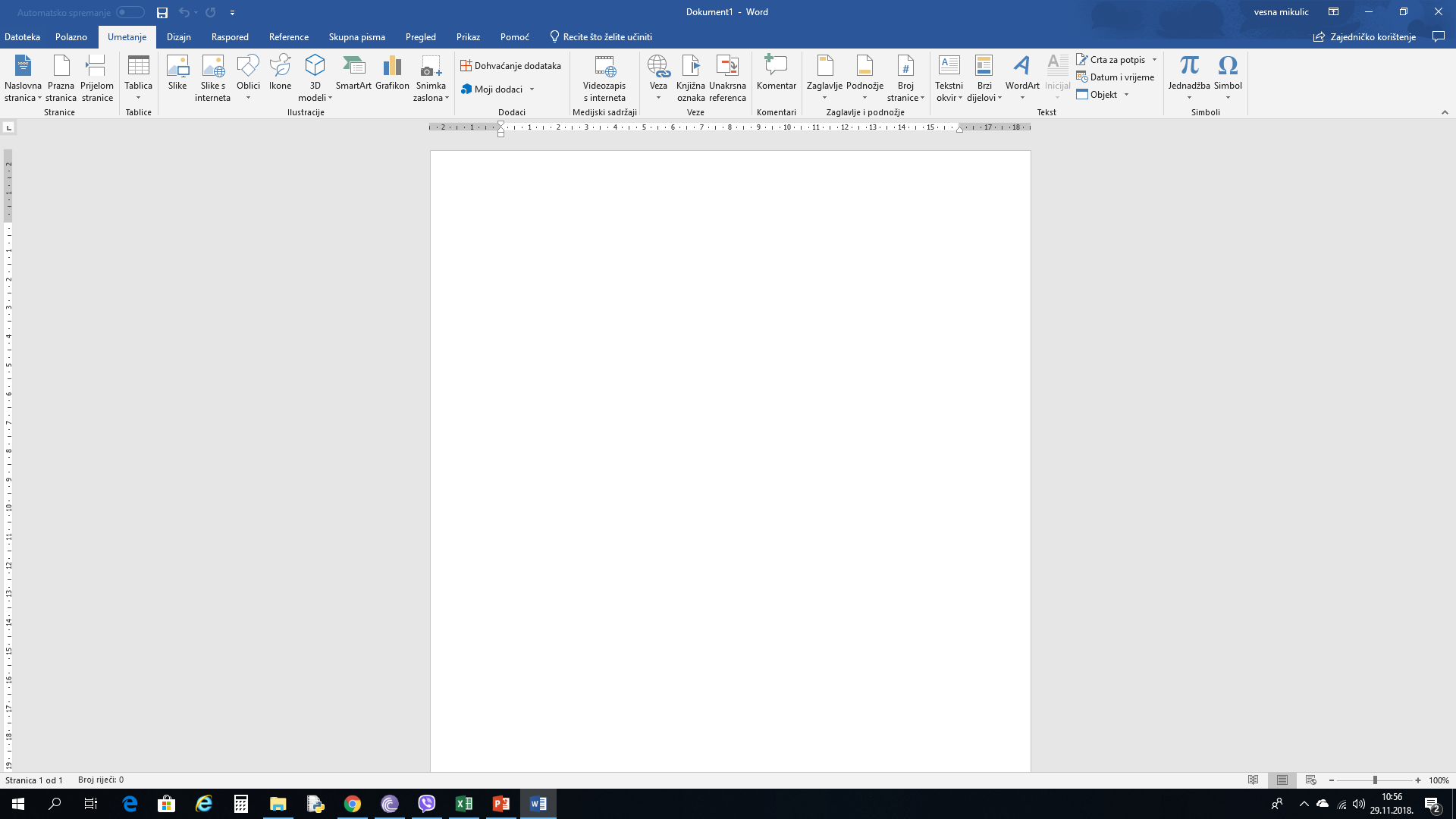 …danas ćemo naučiti koristiti oblike…
Primjer korištenja grafičkih prikaza Oblici:
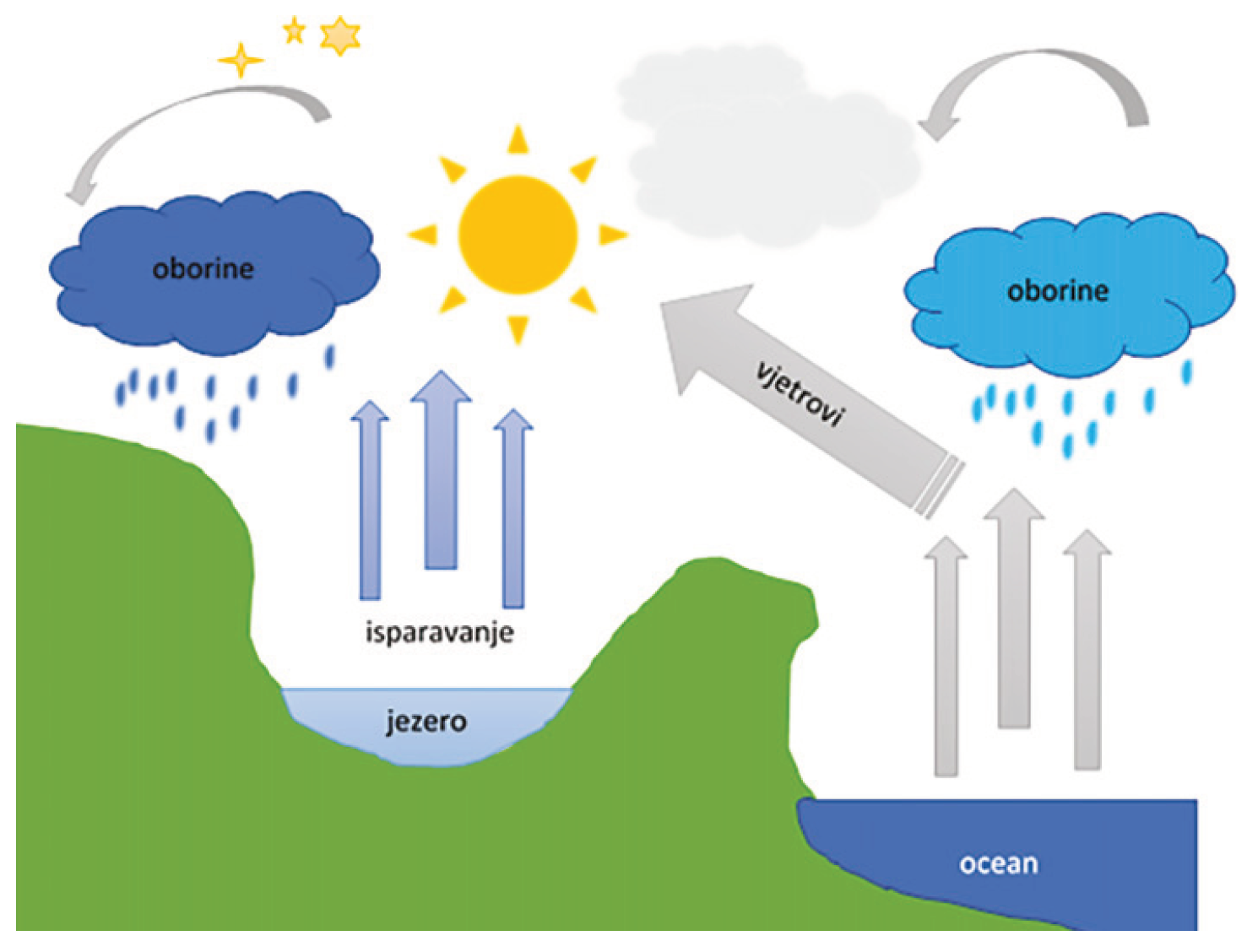 Oblikovanje grafičkih  prikaza: 
                             1. dvostruki klik na oblik
                                                   2. otvori se alatna traka Oblikovanje
oblikovanje (ispuna, kontura, efekti …)
Razmještaj/položaj
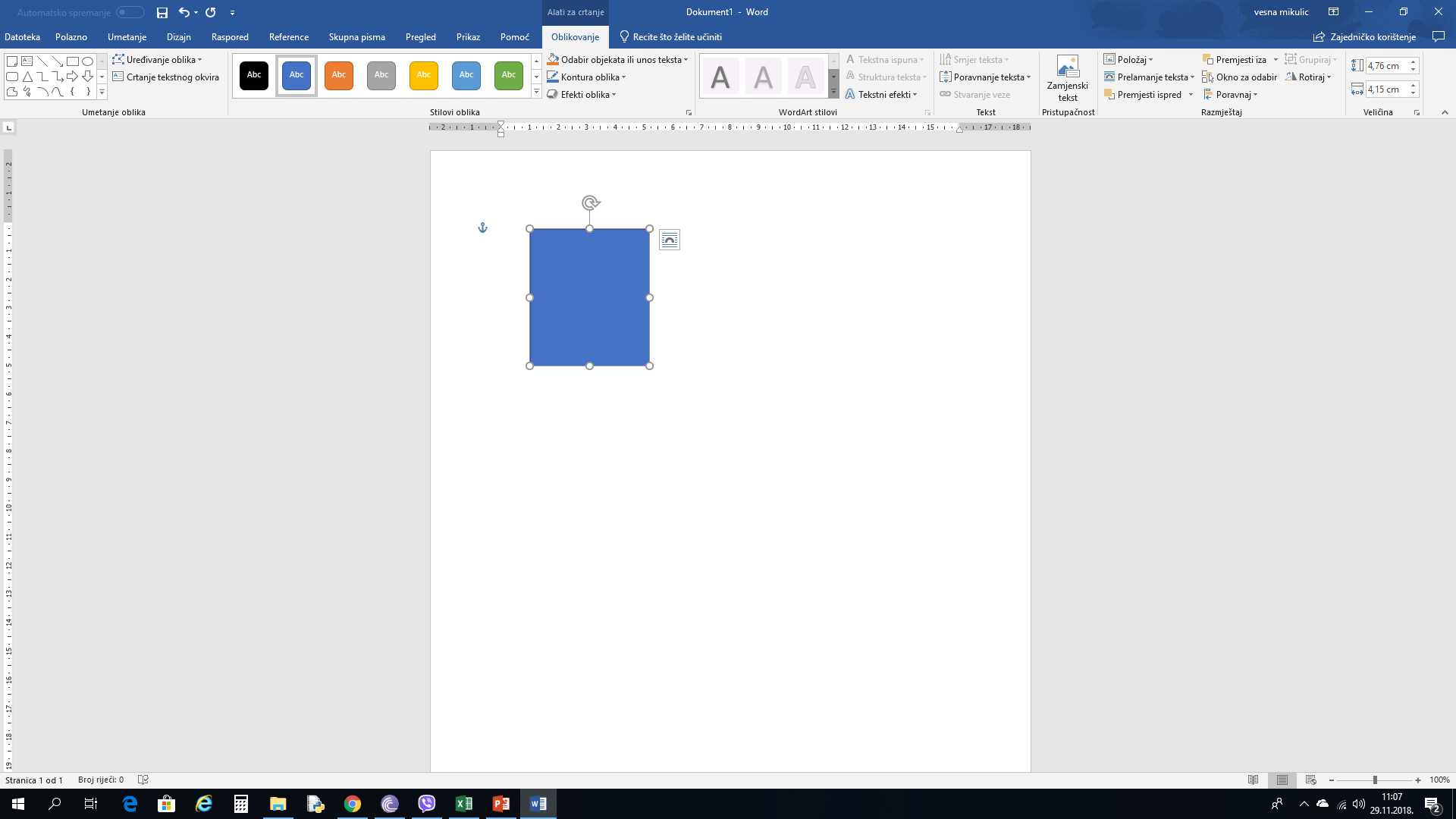 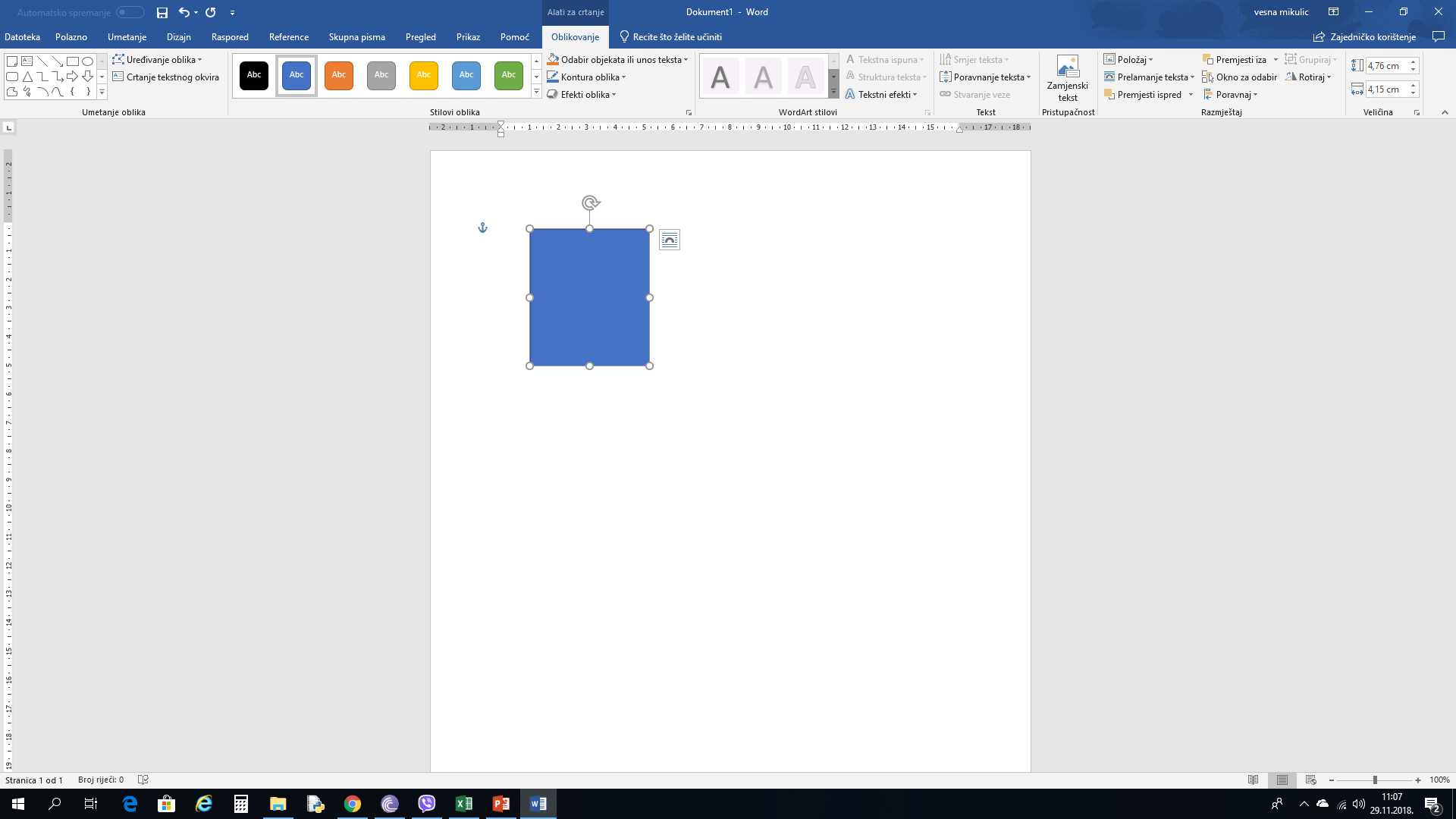 Oblicima određujemo položaj pomoću naredbi: 		Položaj		Premjesti ispred/Premjesti iza
… tablet …      (malo je drugačiji prikaz nego na računalu)
Pokušajmo zajedno…..
Korak – umetanje oblika
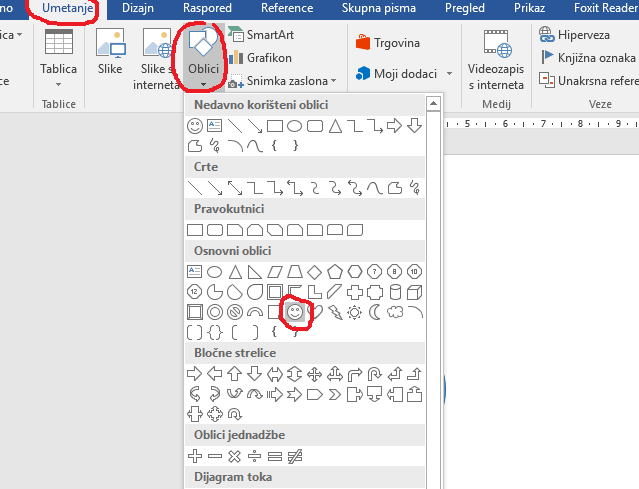 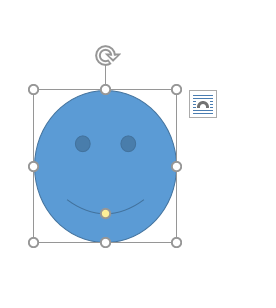 2. Korak – promjena ispune (boje oblika)
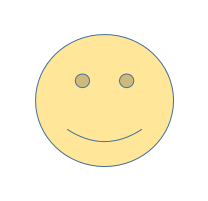 3. Korak – dodavanje oblika (zaobljeni pravokutnik)
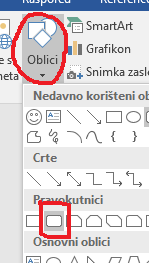 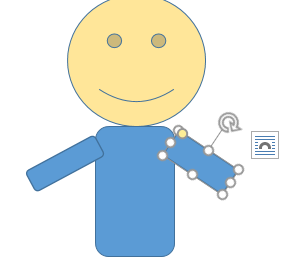 Kliknemo na lik, kada se pojave točkice, pomoću strelice zakrećemo lik
4. Korak – umetanje još dva pravokutnika….(noge)
Naš Robotko je skoro gotov…
5. Korak – grupiranje – više oblika zajedno spajamo u jedan lik
Označimo glavu
Pritisnemo tipku CTRL
Držimo tipku  CTRL i mišem kliknemo na ostale likove
Kada su svi likovi označeni – naredba Grupiraj
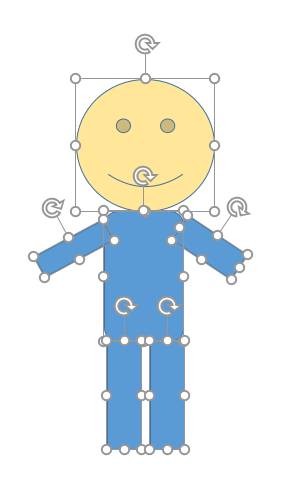 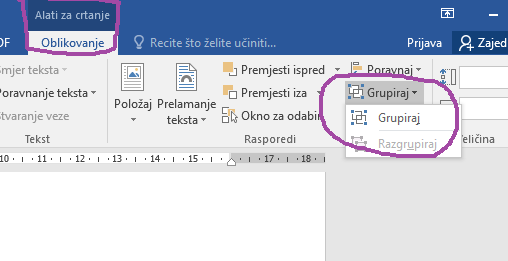 Robotko je gotov….
Smisli robotu ime, promijeni boju, dodaj mu šešir ili frizuru…istražuj i poigraj se gotovim oblicima
Plan ploče: (prepisati u bilježnicu)

Grafički prikazi
Kartica  Umetanje      (engl. Insert)
 Vrste grafičkih prikaza:
         - oblici (shapes), 
         -  ikone, 
         -  3D modeli,
         -  SmartArt (pametni dijagrami)
Oblikovanje : dvostruki klik miša  na oblik  alatna 
                              traka Oblikovanje
Dragi učenici, 
 vaš je zadatak da do iduće srijede, 8.4.2020.  korištenjem oblika nacrtate sliku Robotka, dodate mu ime i još   jednog prijatelja/prijateljicu i pošaljete mi dokument na  Edmodo.
Naziv dokumenta: Robotko_ime
  
Radujem se vašim crtežima i želim vam uspješan rad !
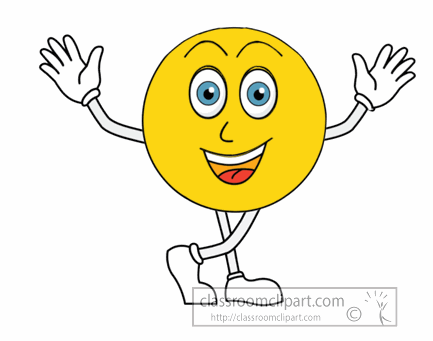 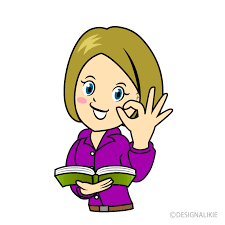 Kriteriji za vrednovanje rada:
Lajk na objavu 2.4.2020. – 3 boda
 Lajk nakon 2.4.2020.  -1 bod
Robotko – napravljen isti kao i moj – 2 boda
Robotko – napravljen prema uputama, ali sa dodatnim elementima (promjena boje obblika, dodana kapa ili kosa i ime u oblaku) – 5 boda
Robotko prijatelj – 5 boda
15 bodova